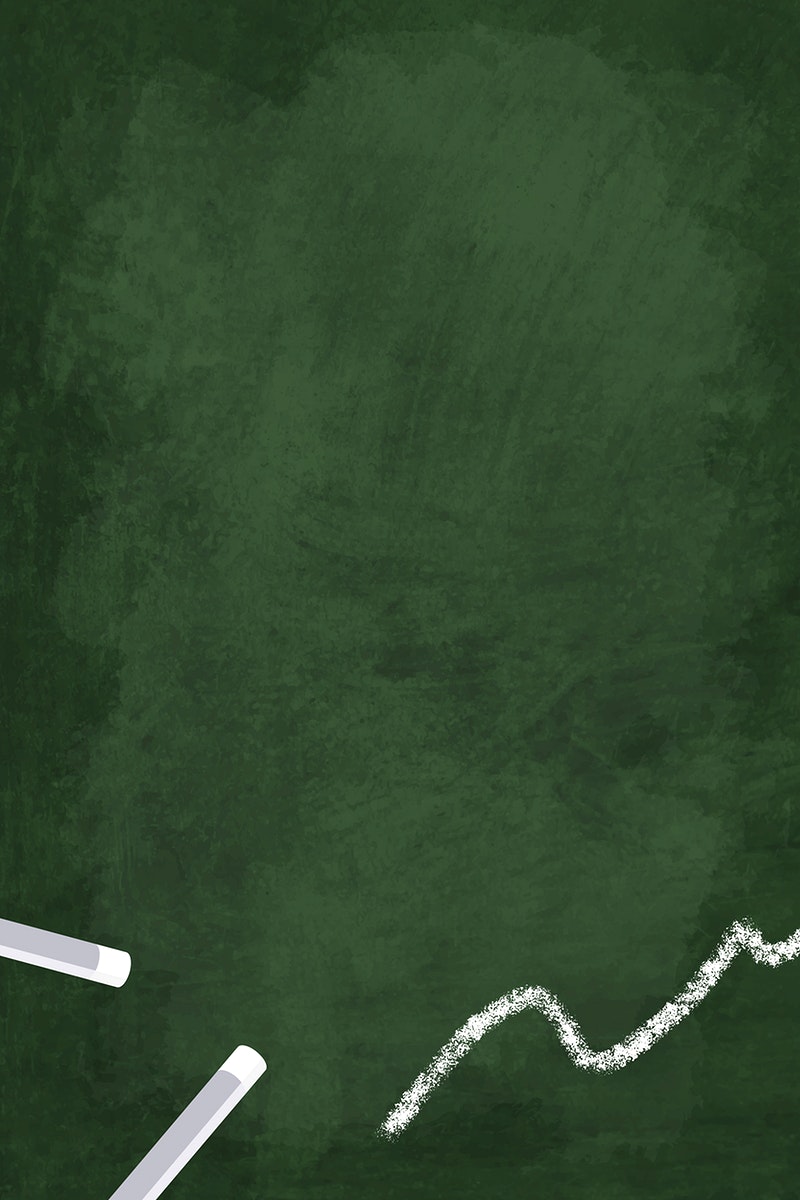 ДОМАЋЕ  ЖИВОТИЊЕ
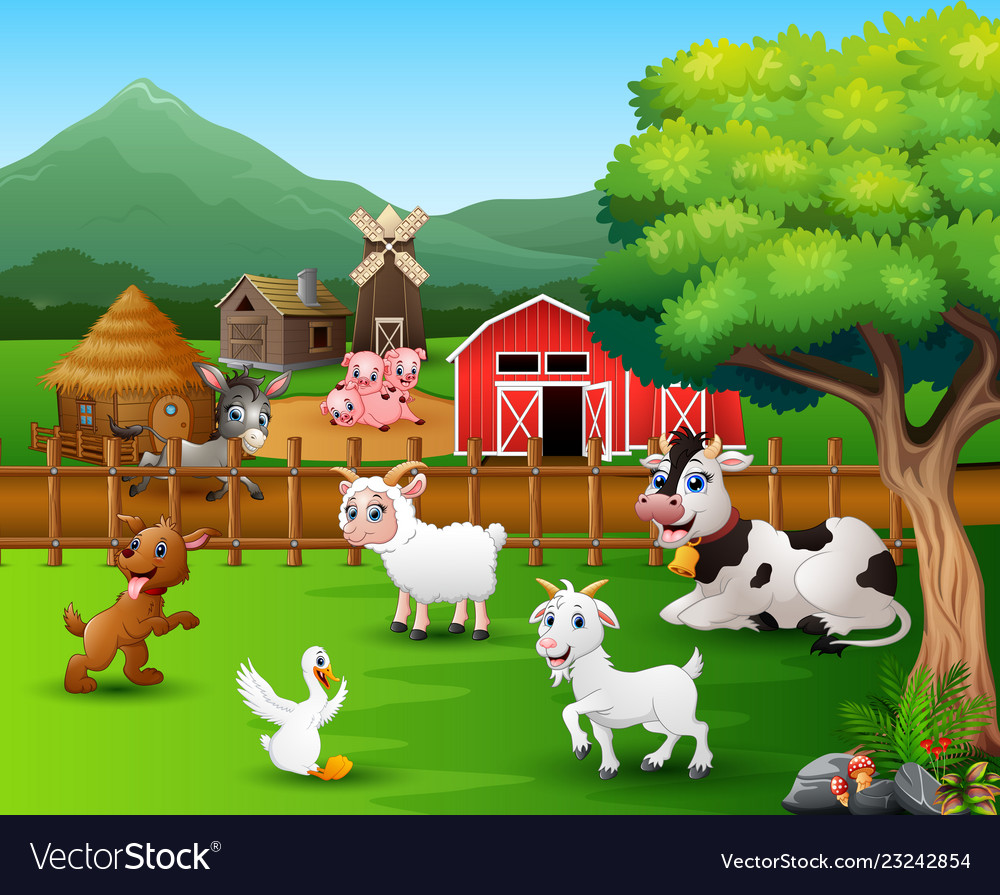 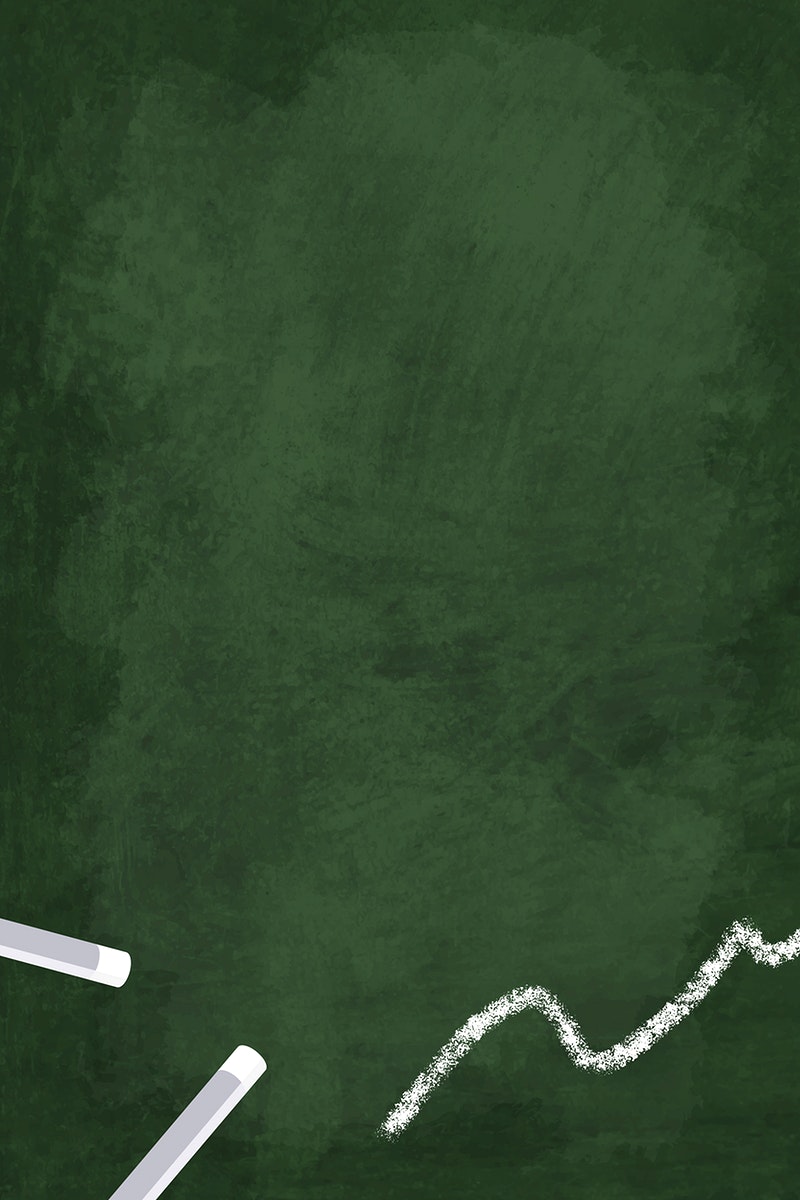 ДОМАЋЕ ЖИВОТИЊЕ СУ ЖИВОТИЊЕ  О КОЈИМА СЕ БРИНЕ ЧОВЈЕК.
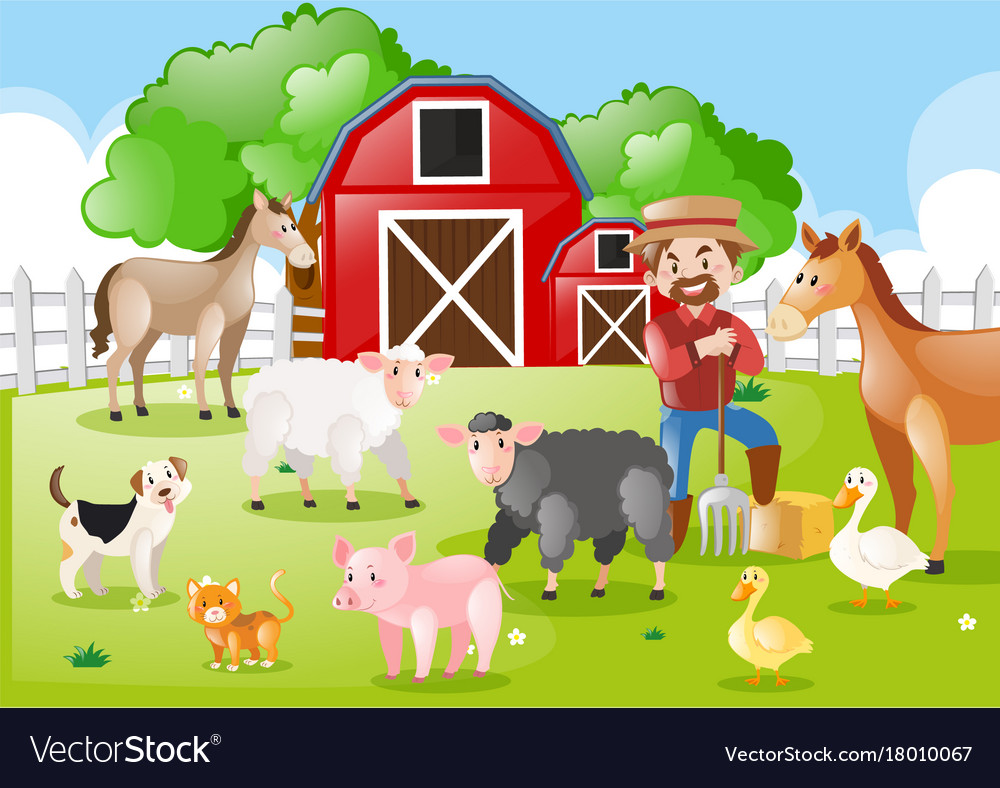 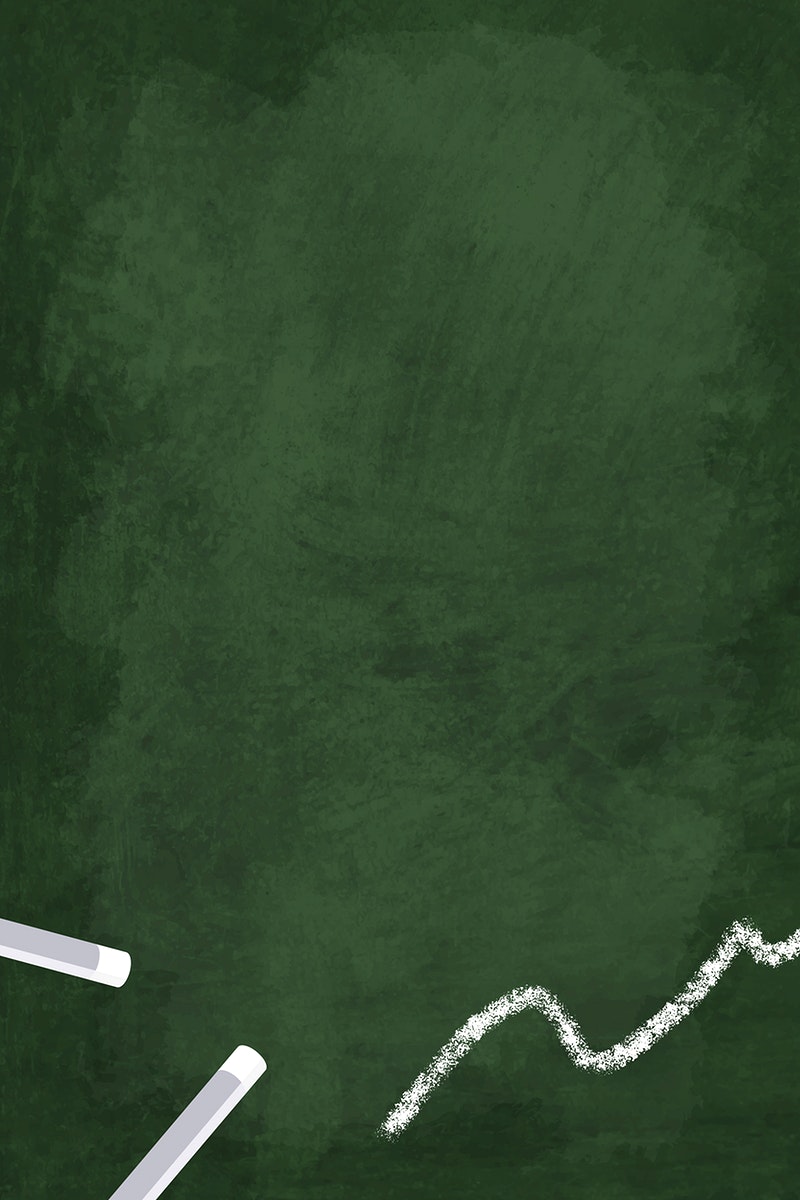 ЧОВЈЕК ЖИВОТИЊАМА ОБЕЗБЈЕЂУЈЕ:
СМЈЕШТАЈ
ХРАНУ
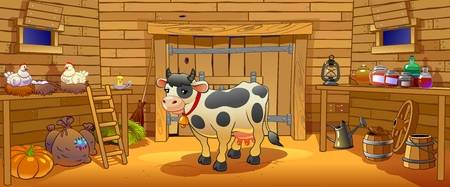 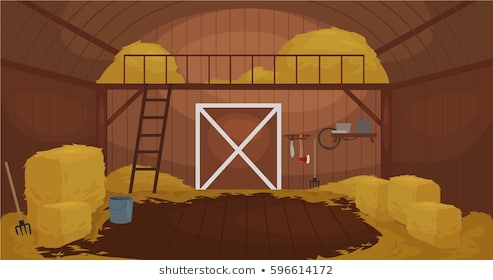 ВОДУ
ЗДРАВЉЕ
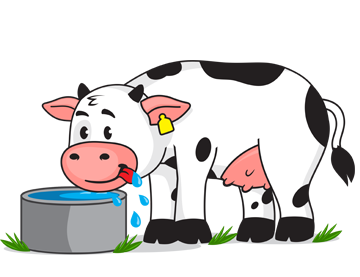 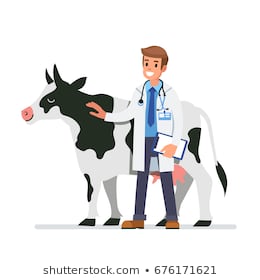 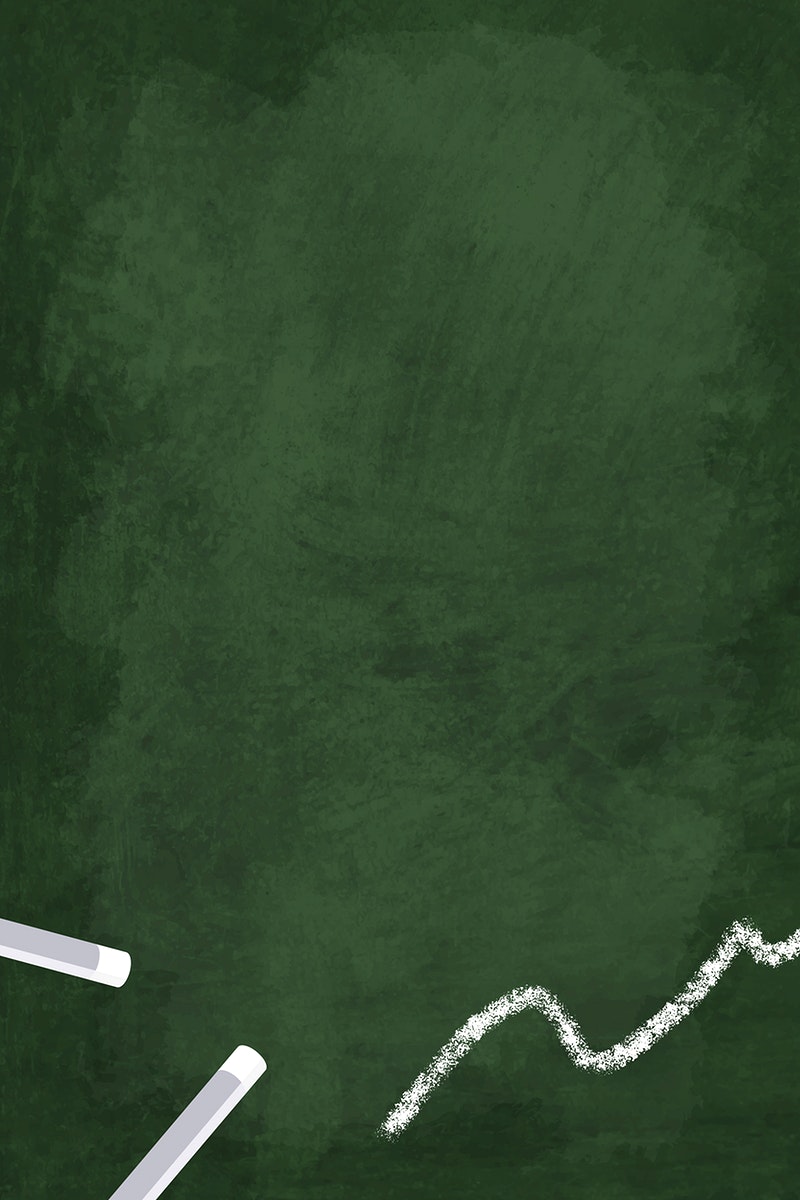 У ДОМАЋЕ  ЖИВОТИЊЕ УБРАЈАМО:
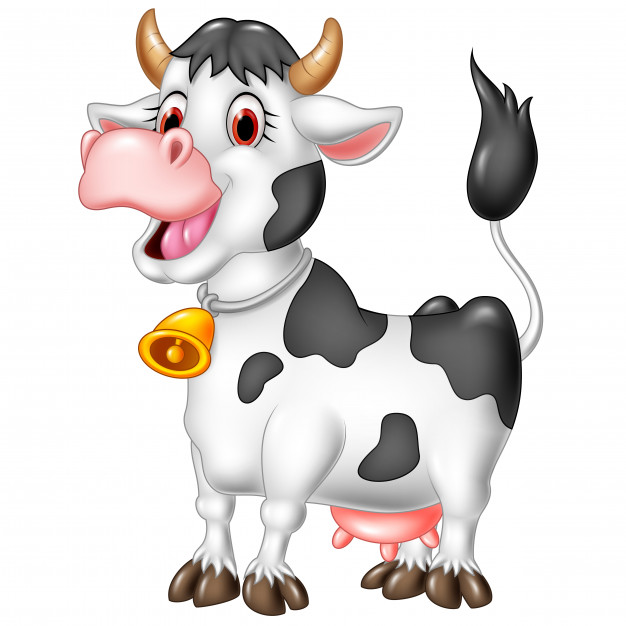 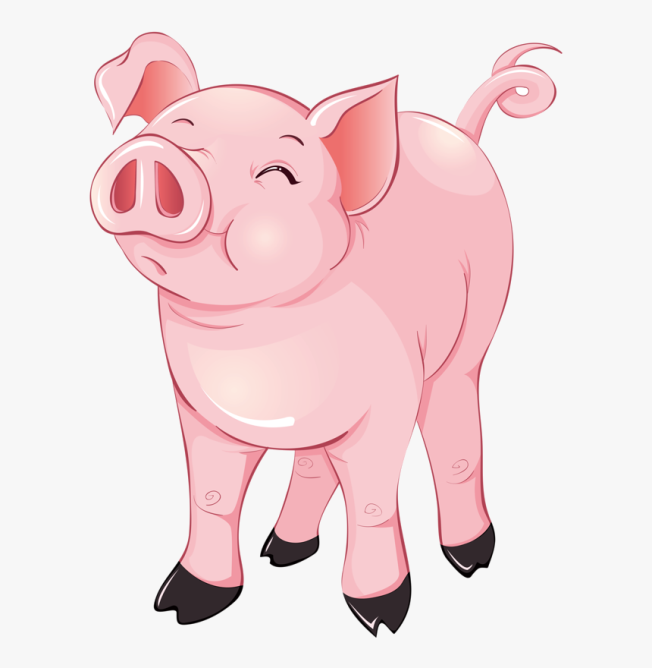 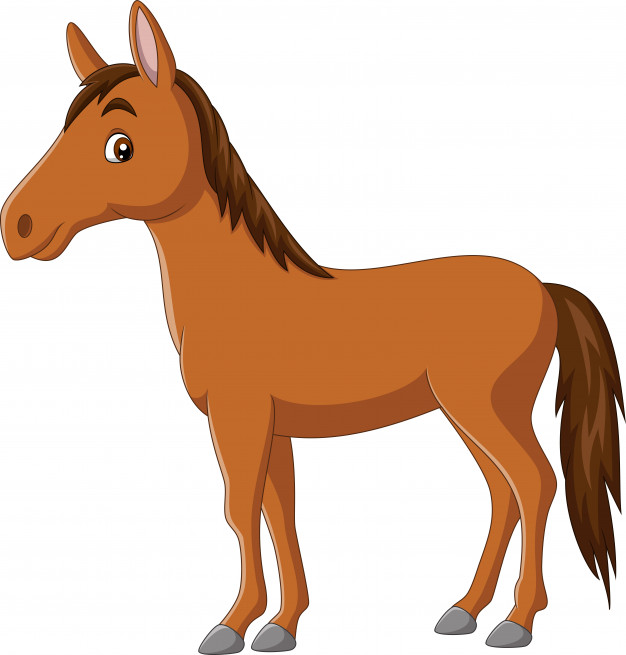 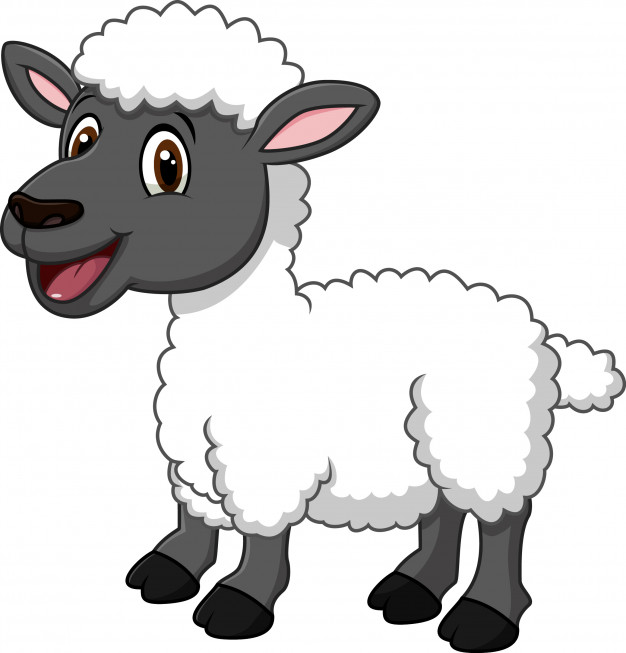 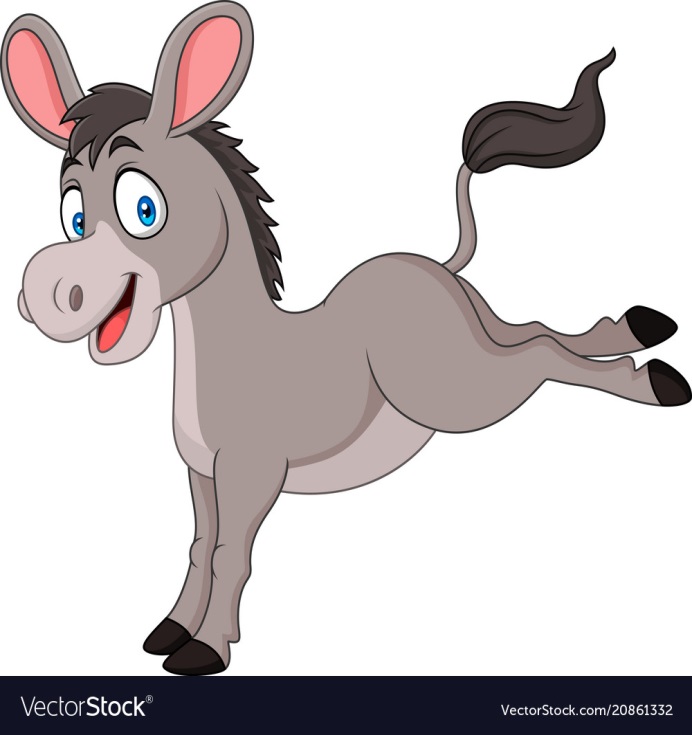 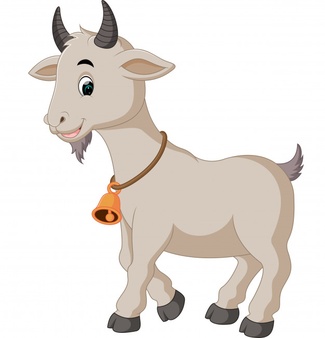 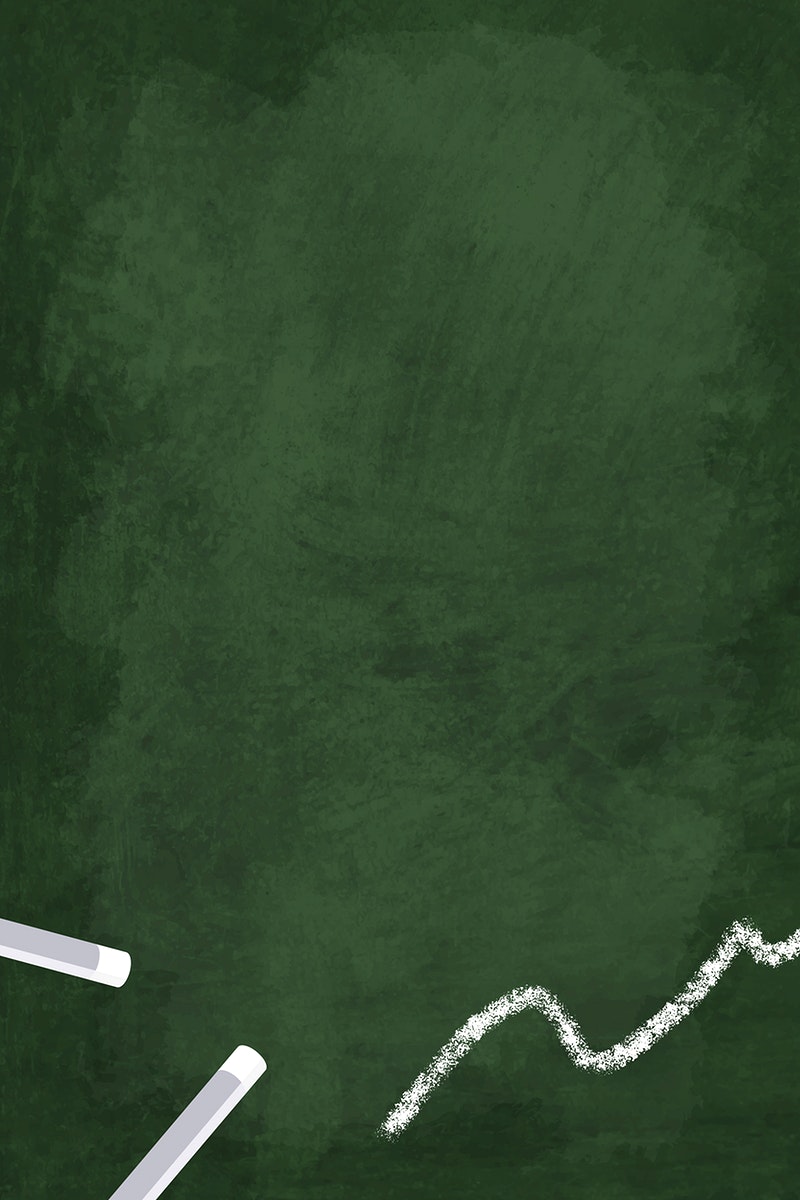 У ДОМАЋЕ  ЖИВОТИЊЕ УБРАЈАМО:
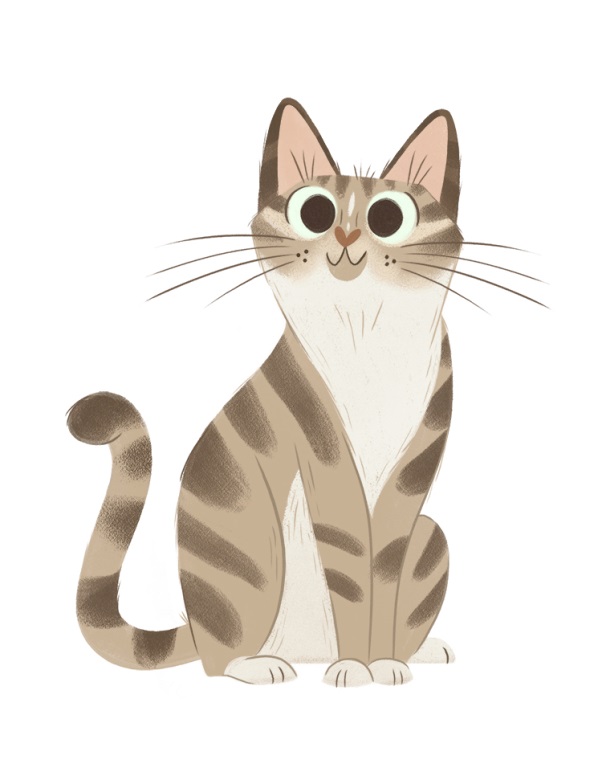 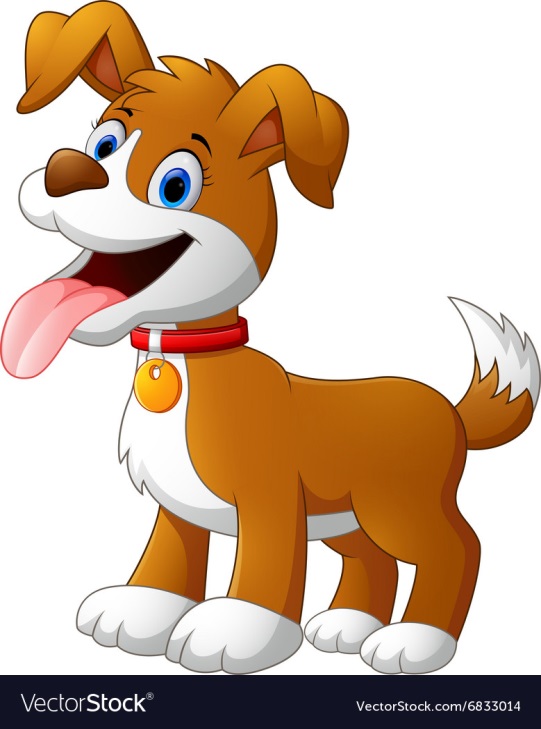 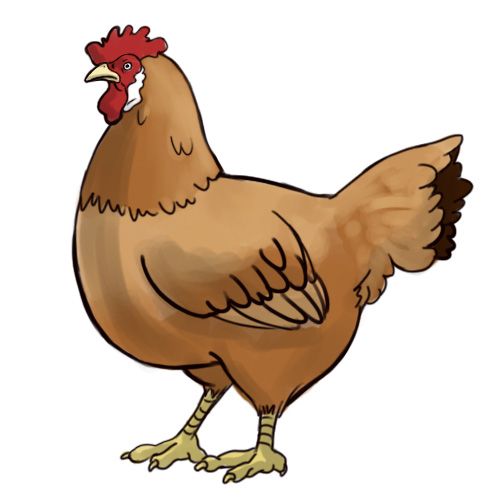 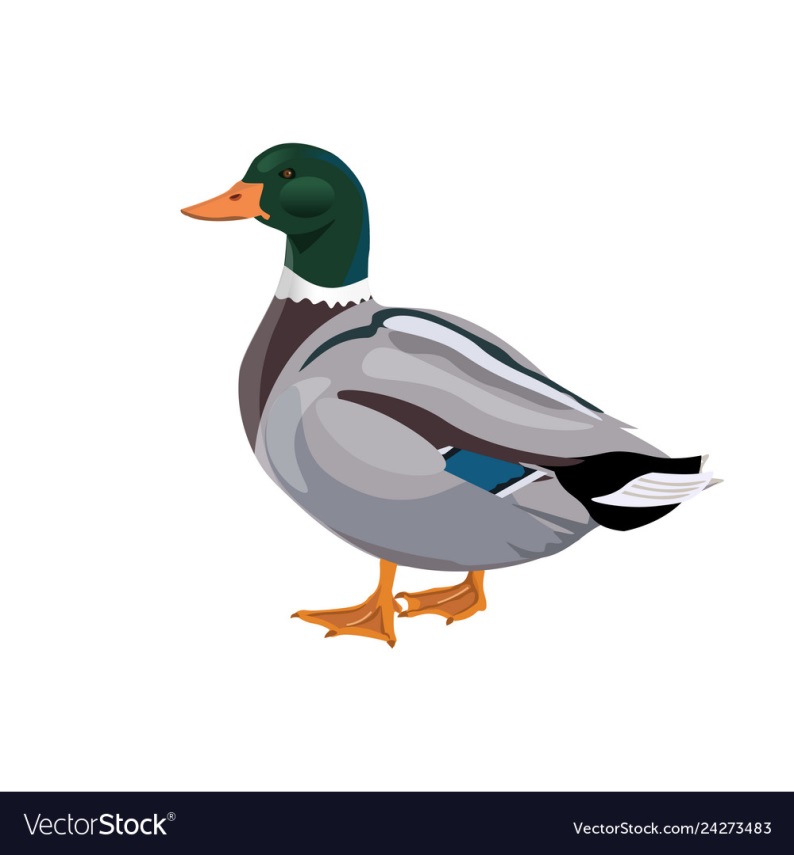 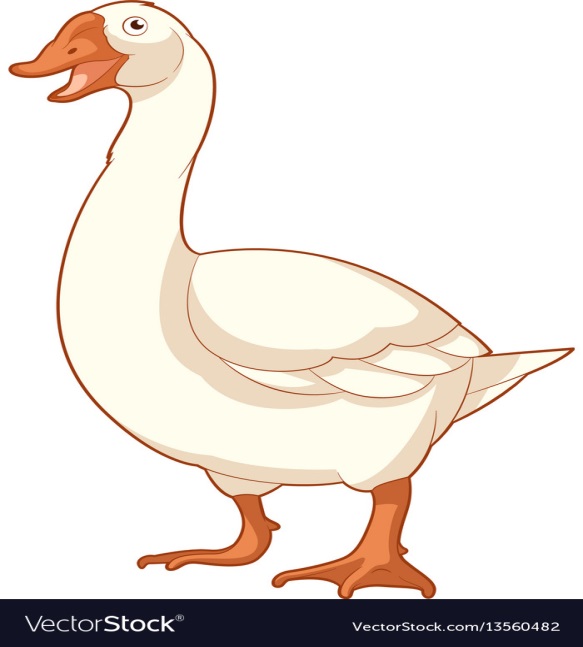 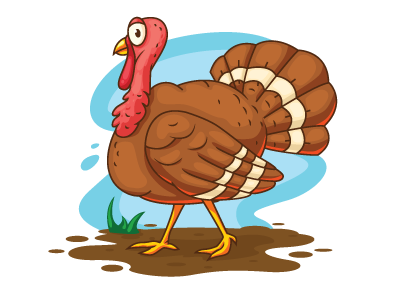 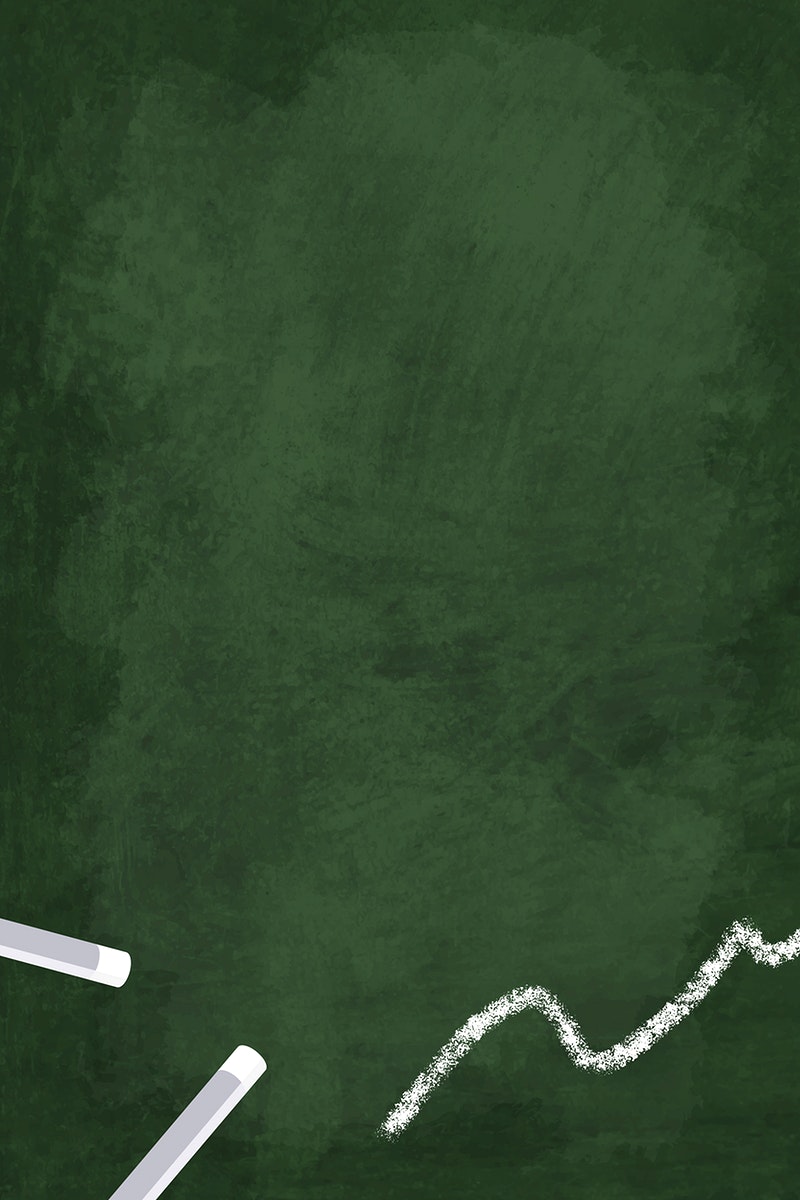 ОГЛАШАВАЊЕ ДОМАЋИХ  ЖИВОТИЊА
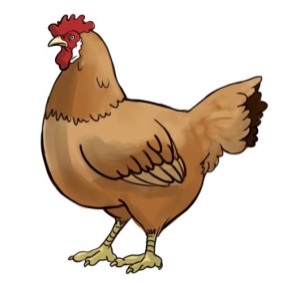 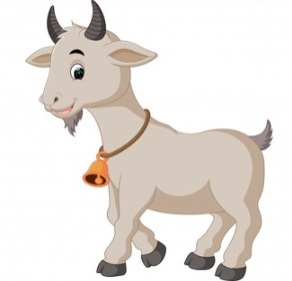 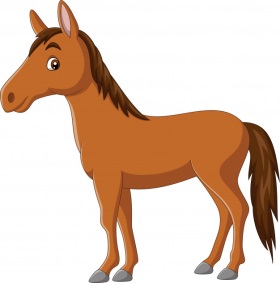 КОКОДАЧЕ
МЕКЕЋЕ
РЖЕ
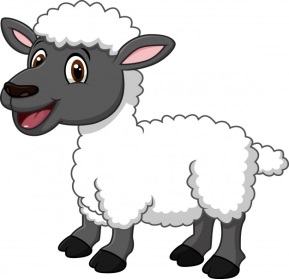 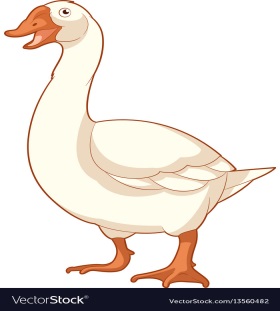 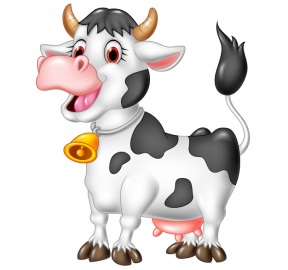 БЛЕЈИ
ГУЧЕ
МУЧЕ
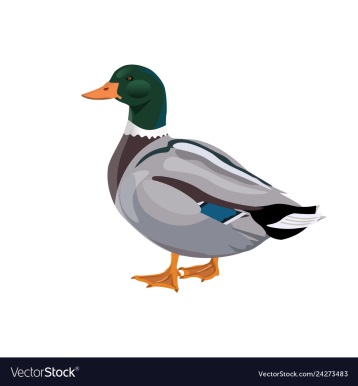 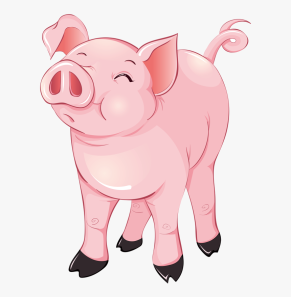 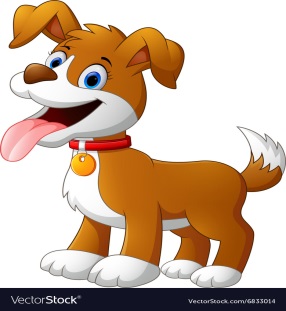 ГАЧЕ
ЛАЈЕ
ГРОКЋЕ
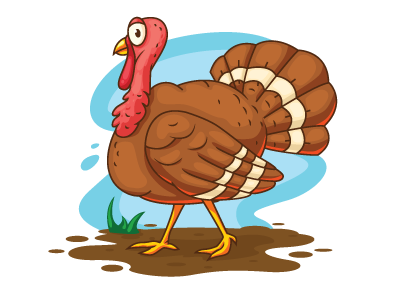 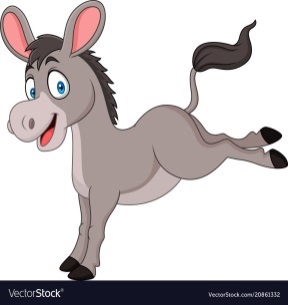 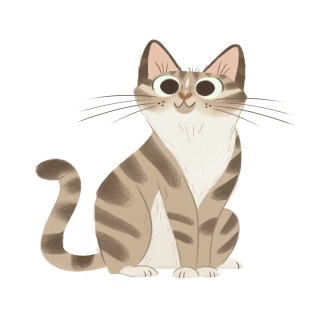 МЈАУЧЕ
ЋУРЛИЧЕ
ЊАЧЕ
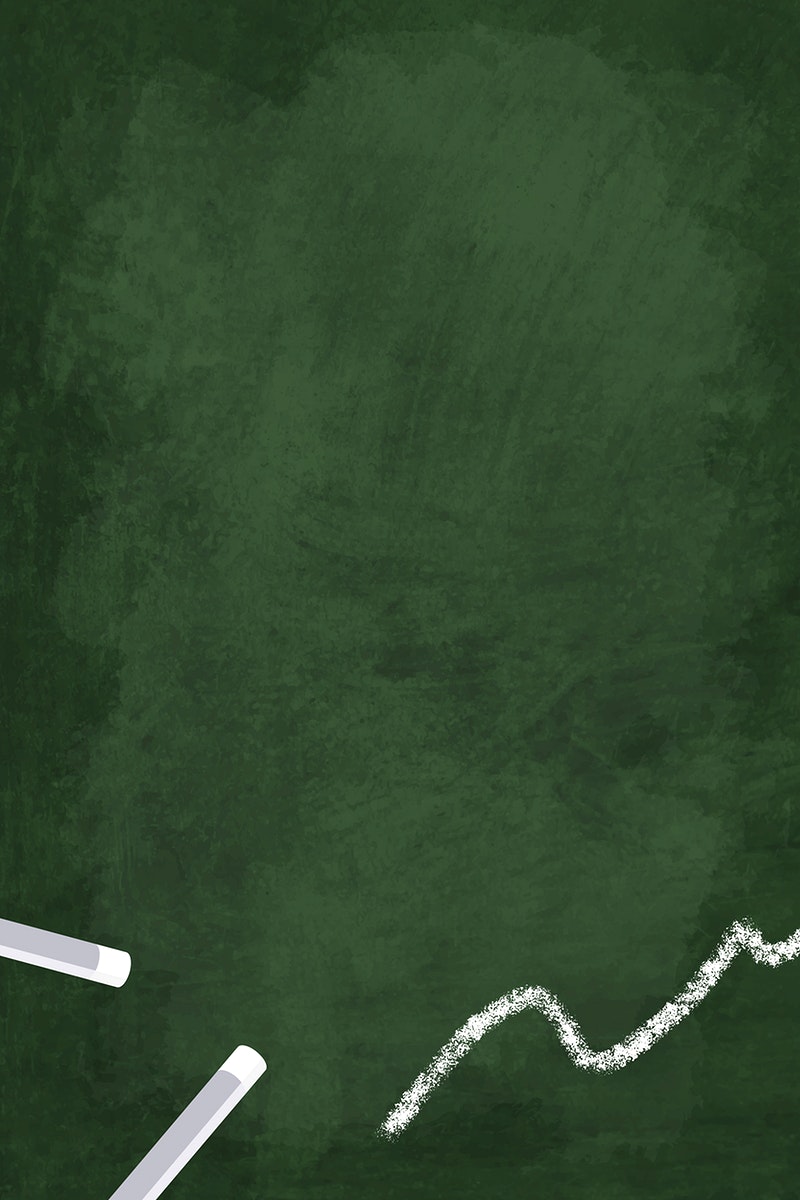 ЗАДАТАК ЗА САМОСТАЛАН РАД
НАЦРТАЈ ДОМАЋЕ ЖИВОТИЊЕ КОЈЕ У СВОМ НАЗИВУ ИМАЈУ СЛОВО К.

(КРАВА, МАЧКА, КОЊ...)